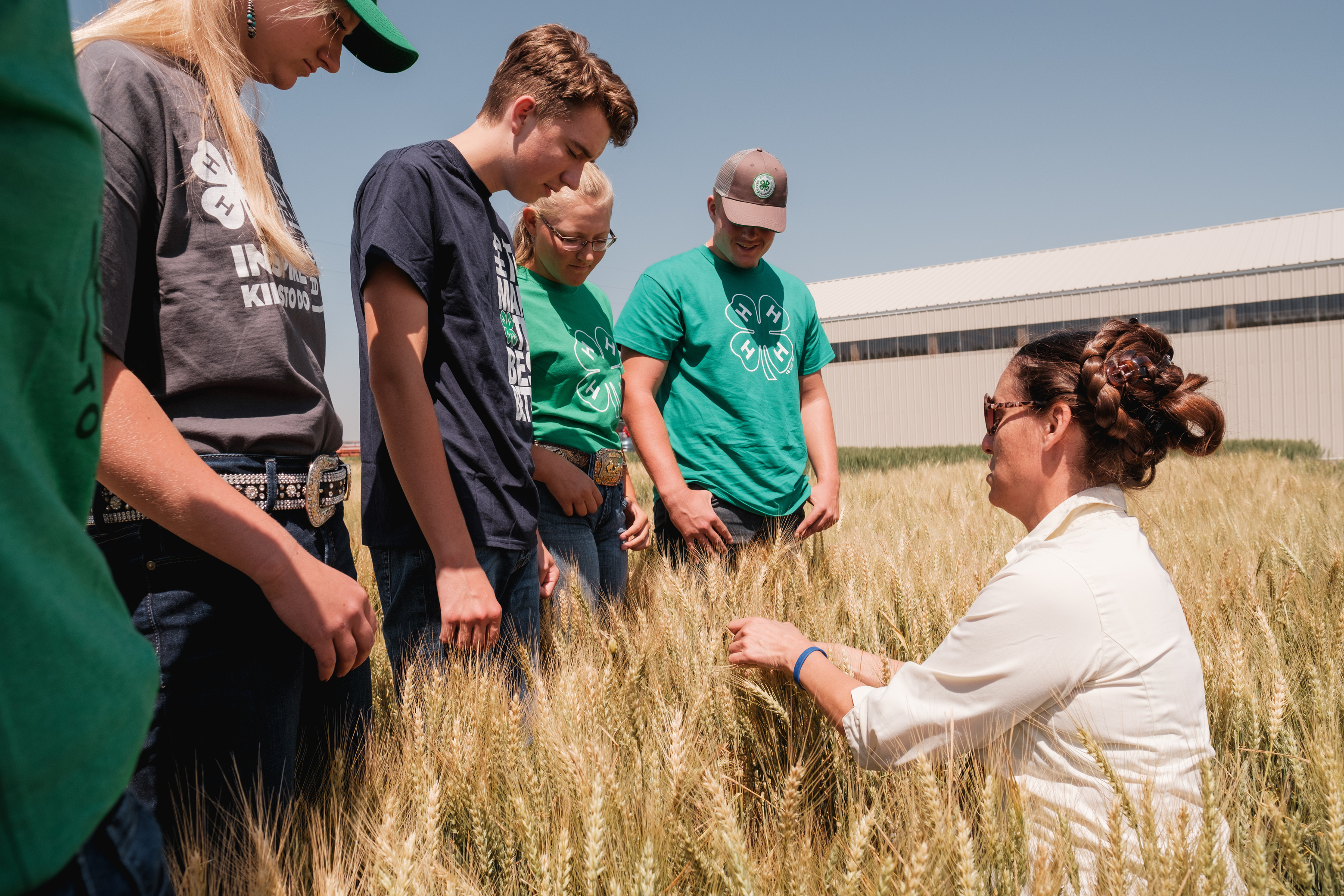 “Fall Into Leadership with 4-H”
GALLATIN COUNTY 4-H VOLUNTEER TRAINING
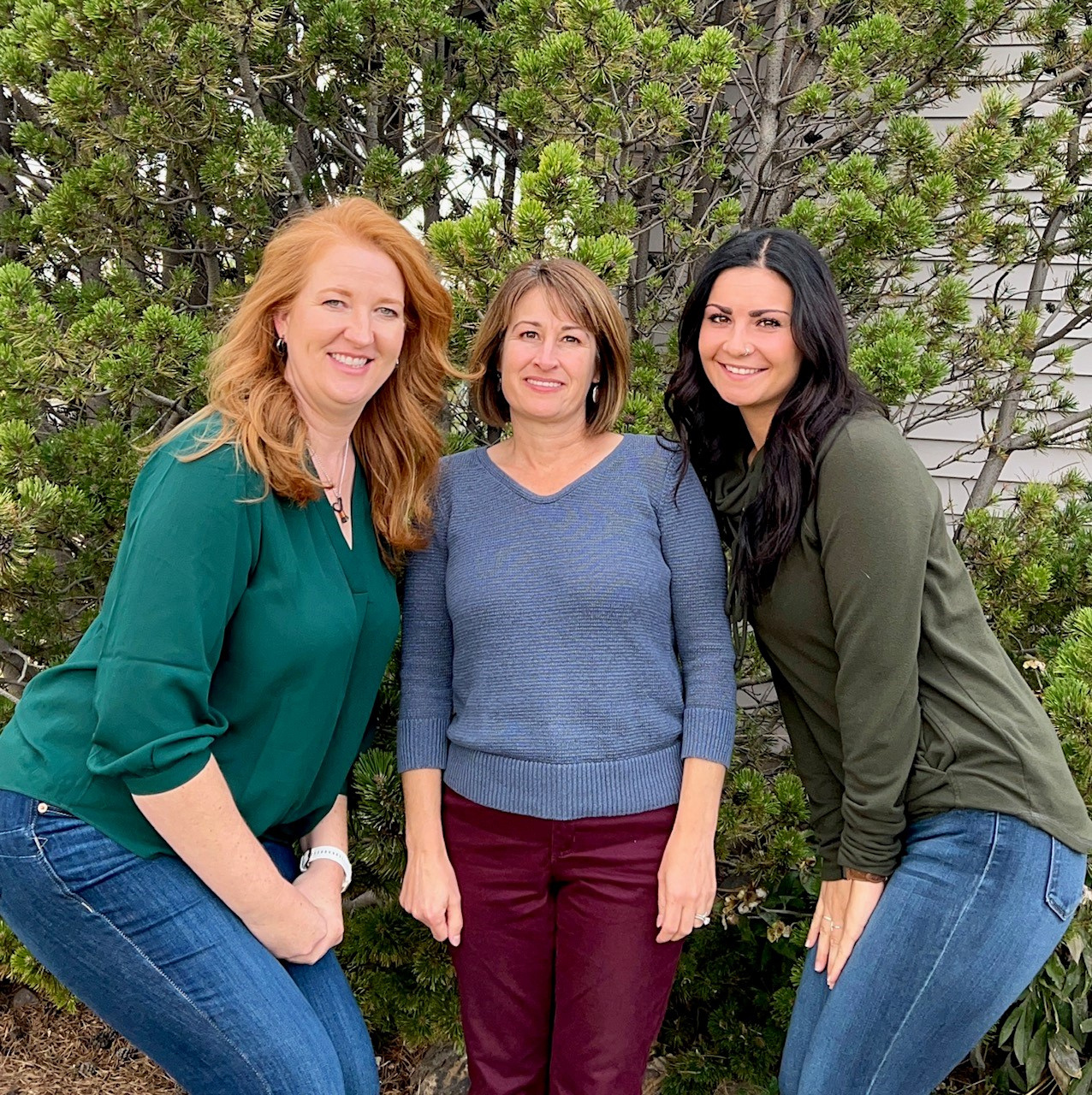 Gallatin County 4-H Office Staff
Molly Yurdana: 4-H Extension Agent (molly.yurdana@montana.edu) 
Oversees the county 4-H Program - bridge between MSU, State 4-H and County
Facilitates trainings and coordinates events such as Animal Quality Assurance, the Big Sky Country State Fair and Awards Night. 
Colyn Wiening: 4-H Program Assistant (gallatin4h@montana.edu)
Provides support to the 4-H programs and families and handles all 4-H finances. 
Answers questions on enrollment, club/projects, upcoming trainings and fundraisers. 
Kari Ballenger: Administrative Assistant (gallatin@montana.edu)
At the front desk in our office and provides assistance to all Gallatin County MSU Extension events and programs.
Volunteer Training Agenda
8:00AM - 9:30 AM
Montana 4-H Volunteer Orientation Modules
9:30 AM - 10:15 AM
Tools for a Successful 4-H Year
10:30 AM - 11:15 AM
Navigating Record Books
11:20 AM - 12:00 PM
Promoting & Preparing for County Contests
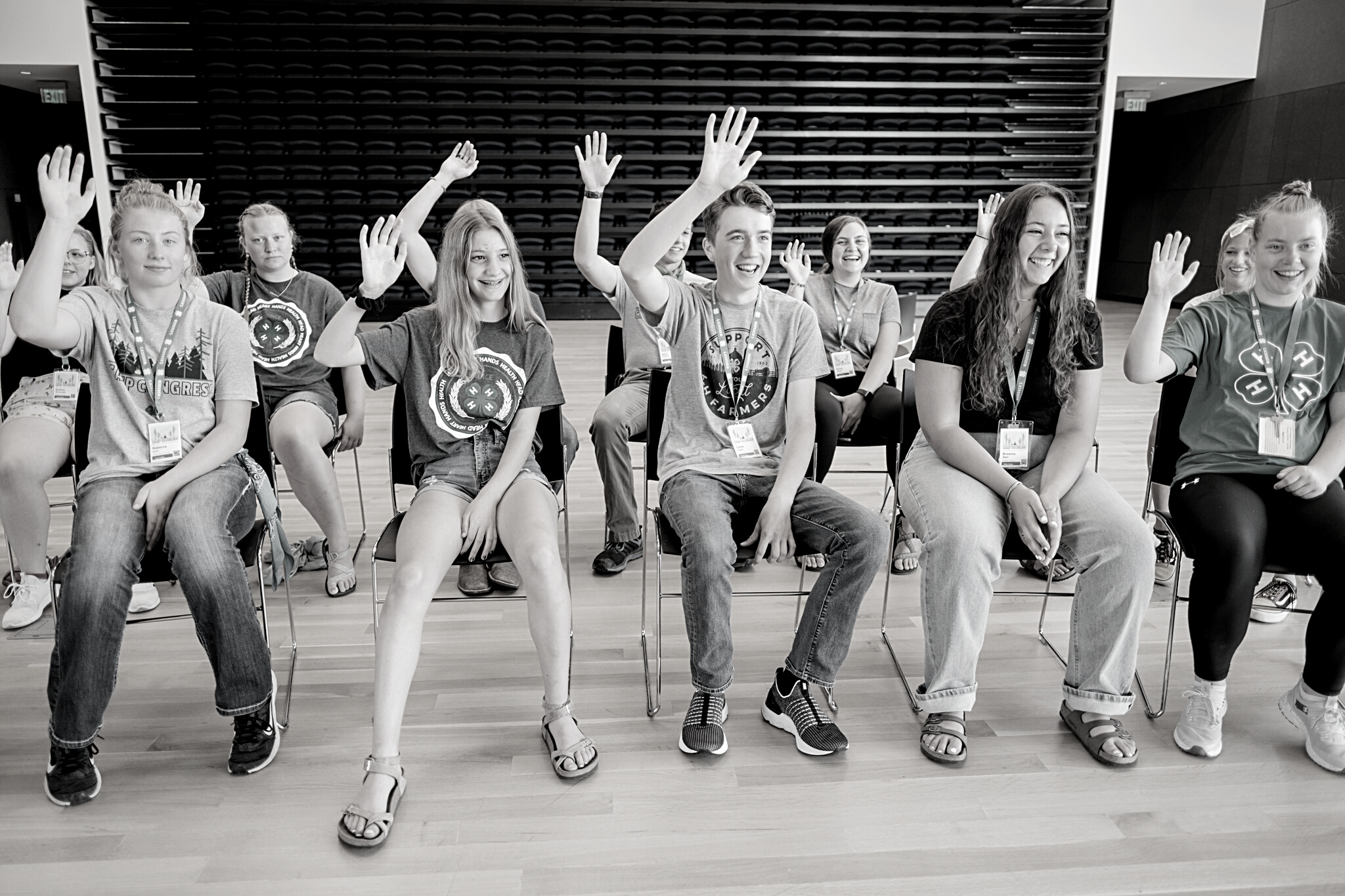 Tools for a Successful 4-H Year
GALLATIN COUNTY 4-H
Where to Find 4-H Information
Gallatin County 4-H Website
Forms and Documents, Newsletter, Online enrollment, Record Books
Email Listserv
Enrolling on ZSuite auto-adds you to our listserv
Reminders, announcements, newsletter, opportunities, deadlines
Monthly Newsletter
Monthly 4-H Newsletter with all the information you will need to stay in the loop with 4-H activities, events and opportunities.
BAND App
Facebook
Ingredients of a Successful Program
Planning Ahead
Insurance/Activities
Communication Methods
Welcoming/Greeting
Notifying the Office
Content & Resources
Successful 4-H Year
Ingredients of a Successful Program:
Communication Methods
Rosters
Email
BAND
Remind 101
Notifying the Office
CC'ing on emails
Activities PRIOR to happening
Turning in forms
Allowed events
Certifed volunteer present
Emblem use
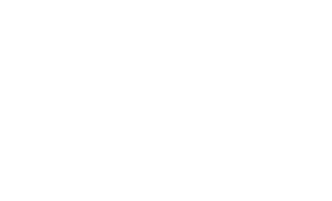 Ingredients of a Successful Program:
Content & Resources
County Website
Curriculum & Record Books
Montana 4-H 
Other volunteers/leaders
Other Extension publications
Research-based
Ingredients of a Successful Program:
Welcoming/Greeting
Welcome Letters
Parents-Only meeting
Agendas
Icebreakers
Name Tags
Planning Ahead
2023-2024 4-H Calendar
Club/project meeting calendar
Event Planning Guide
Meeting Checklist
Life skill focus
Meeting setting
Create welcoming environment
Meeting opening
Agenda
Education and recreation activites
Reflect and apply
Next meeting plans
Ingredients of a Successful Program:
Insurance/Activities
Certificate of Insurance for meeting locations
Process in Emergency
American Income Life Insurance *high risk
The Opportunities are ENDLESS!
County Activities
County Events
Communication Day
Stir Ups
Big Sky Country State Fair
4-H Summer Camp
Bozeman Stampede
Potato Festival
Awards Night
Promotional Booths
MSU Concession Fundraising
Workshops
Animal Quality Assurance
4-H Cafe
National 4-H Week
State Events
Fall Leadership Training
Leadership Academy
Rec Lab
State Shoot
State Horse Shows
Pre-Congress
State Congress
Successful 4-H Year
Financials
GALLATIN COUNTY 4-H
Support of Gallatin County 4-H
Unlimited Leaders Council “ULC”
Group of volunteers that help run the Gallatin County 4-H Program, offers assistance for volunteers and youth to attend 4-H events. Main funding source.
Gallatin County 4-H/FFA Market Livestock Committee
Group of volunteers that oversee all livestock projects and events. They organize the fair, market livestock auction and secure sponsorships/donations from the community to support youth in livestock projects.
Gallatin County 4-H Foundation
Group of volunteers that provide scholarships for Gallatin County 4-H members, Grants to clubs and projects.
Montana 4-H Foundation
Supports state events for volunteers and youth, offers scholarships to 4-H members.
Community Support
Family foundations, grants, donations of services and products, market sale buyers.
Public Organization
4-H Funds
Gallatin County 4-H is not "owned" by any individual, we are a public organization.
4-H money belongs to 4-H
The money a club or project receives from dues or fundraising events belongs to the club.  It is not owned by a member or volunteer.
Club Funds
Club and Project funds need to benefit all members.

Clubs that have disbanded must turn their remaining funds over to Unlimited Leader's Council or MSU Extension Office.  

Clubs that divide must evenly distribute their money based on membership enrollment.
Club/Committee Checking Account OR ULC Side Account
ULC Side Accounts
(Majority is Projects)

ULC manages the income and expenses

The office provides leaders with a monthly report

1 % Form filing is done for you

Club/Project operates under ULC's tax ID/ EIN
Committee/ Club Checking Account

Club Officers or Committees manage income and expenses

Committee provides Extension Office with Monthly Statements

Clubs/Committees responsible for completing 1% Form and submitting it to the office

Must have an EIN Federal tax number (not a personal SS number)

County Agent is authorized to be listed on the account

Extension Office can request a review or financial audit at anytime.
IRS
What is a 501c3
The 501c3 category is a Non-Profit Tax bracket. (Gallatin CO 4-H's 501c3: ULC, Gallatin County Foundation, Market Livestock)
Filing 990 annually
To keep your 501c3 status you must file a 990 annually.  (Lucky for you, I do this for your club/project.)
1% Forms
Montana 4-H Center requires all clubs and projects to submit a Financial review form at the end of each fiscal year, and pay 1% of their account balance to support state programs.
Financial Request
These funds aim to grow Gallatin County 4-H by supporting expenses associated with camps, workshops, training, money for projects, etc. Please note that your request may be funded in full or in part, depending on the funds available. We do request that each individual complete a form to be considered for funding. This form must be submitted PRIOR to the event occurring!
Forms
GALLATIN COUNTY 4-H
Reimbursement Form
Sometimes you need to spend a little money to have fun or create a hands-on learning activity with your club or project.  To request reimbursement for your expenses you must fill out the form and attach receipts.  Clubs and projects with possession of their own money will have a similar process.  You must also have an available balance in your side account to receive a reimbursement.
Fundraising Request
If your 4-H club or project is planning to participate in any fundraising activity it is necessary to notify the Gallatin County Extension office of your intention. Please complete the following form and turn it into the Gallatin County Extension office two weeks prior to the fundraising event or prior to soliciting donations. Guidelines for 4-H Fundraisers can be found in the Gallatin County 4-H Policy and Procedures manual.
MT 4-H Fundraising
Fundraising should have a clear educational goal or purpose and should benefit the 4-H members

Funds belong to 4-H 
not divided amongst individuals, used for personal expenses or non-4H activities

Fill out a Fundraiser Form BEFORE the event and submit to office

Don’ts = 50/50 raffle and BINGO (in some cases)
Gambling, alcohol
Regular raffles OK - product must be awarded, not cash

Do’s = Butter Braid, Car Wash, MSU Concessions, Movie Night, Cotton Candy, etc.

Submit form to office BEFORE event
If money was exchanged, form AFTER event
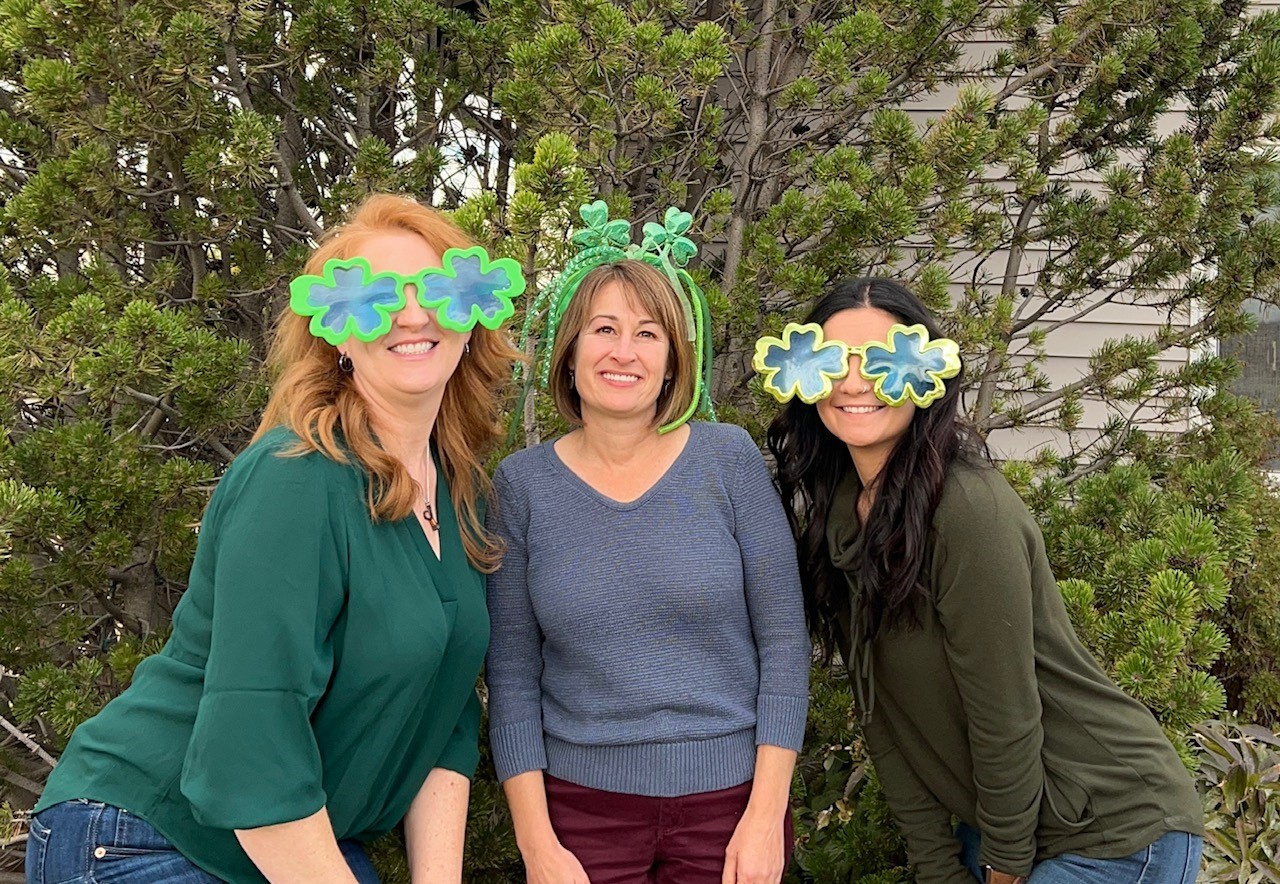 Questions?

Thank you!

We are excited to have you in 
Gallatin County 4-H!
Kahoot Review
LINK TO KAHOOT GAME
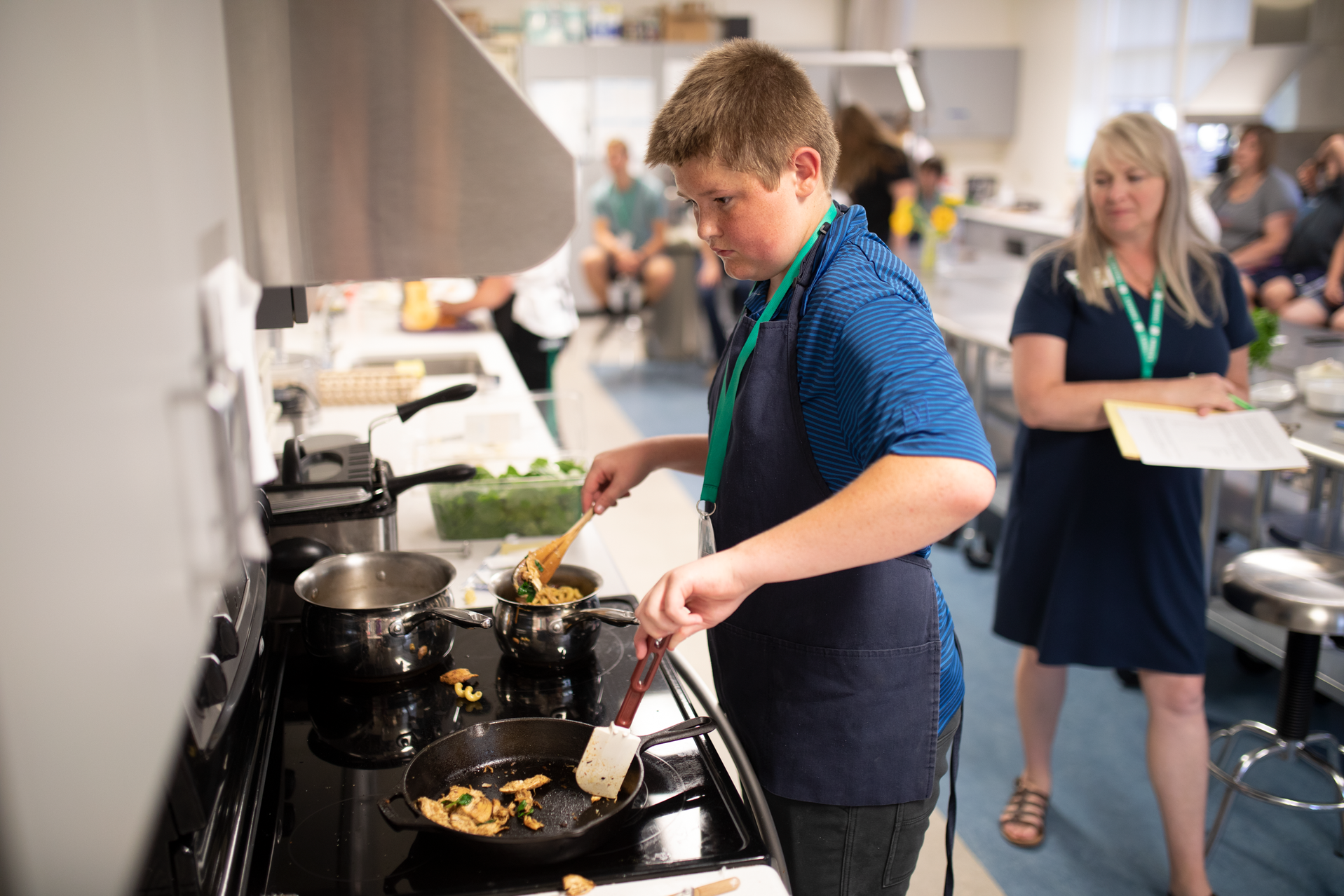 Header
Lorem ipsum dolor sit amet, consectetur adipiscing elit. Aenean vitae semper enim. Vivamus nec viverra ex. Praesent commodo ac dolor posuere laoreet. Proin at neque vitae erat rhoncus cursus. Fusce at fermentum tellus. Proin ut laoreet enim, vitae consequat metus. Curabitur sed ligula sed orci placerat dignissim. Nullam luctus dui in purus rutrum iaculis.
Header
Second Subheader
Ut accumsan eros lectus. Vivamus congue faucibus diam, et molestie ligula dictum ullamcorper. Sed venenatis dui eu faucibus. Sed pharetra commodo ante vitae bibendum.
Sed mattis, ipsum vitae pulvinar consectetur, nibh diam rhoncus urna, eu lobortis orci turpis ut nisl. Sed eu sem sit amet felis aliquet facilisis. 
Integer non aliquam diam, at mattis tellus. Vivamus sit amet nunc accumsan tellus rhoncus suscipit ut sed lorem. Sed pharetra commodo ante vitae bibendum. Integer blandit arcu sed elementum ullamcorper. 
Sed sed dolor eu nisi dapibus sollicitudin eget pulvinar diam. Nulla facilisi. Duis pharetra felis finibus elit porttitor commodo.
"Lorem ipsum dolor sit amet, consectetur adipiscing elit. Aenean vitae semper enim. Vivamus viverra ex."
Header
NAME
Lorem ipsum dolor sit amet, consectetur adipiscing elit. 
Aenean vitae semper enim. Vivamus nec viverra ex. Praesent commodo ac dolor posuere laoreet. 
Proin at neque vitae erat rhoncus cursus. Fusce at fermentum tellus. Proin ut laoreet enim, vitae consequat metus.
"Lorem ipsum dolor sit amet, consectetur adipiscing elit. Aenean vitae semper enim. Vivamus viverra ex."
NAME
Header
Second Subheader
Ut accumsan eros lectus. Vivamus congue faucibus diam, et molestie ligula dictum ullamcorper. Sed venenatis dui eu faucibus.
SUBHEADER
Second Subheader
Pellentesque commodo justo non orci volutpat, facilisis pretium velit pretium. Curabitur vel mauris eget odio congue malesuada ac non risus.
Second Subheader
Ut accumsan eros lectus. Vivamus congue faucibus diam, et molestie ligula dictum ullamcorper. Sed venenatis dui eu faucibus.